Pediatric malignancies
Lymphoma
Neoplastic proliferation of lymphoid cells that forms a mass; may arise in a lymph node or in extranodal tissue


Lymphoma is the third most common cancer among U.S. children  (≤14 yrs old), with an annual incidence of 15 cases per 1 million  children.

It is the most common cancer in adolescents, accounting for >25% of  newly diagnosed cancers in those 15-19 yrs old.

The 2 broad categories of lymphoma, Hodgkin lymphoma and
non-Hodgkin lymphoma, have different clinical manifestations and  treatments.*
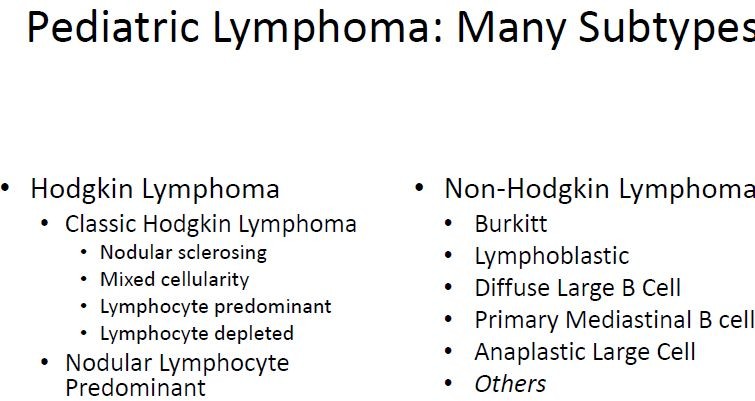 The Reed-Sternberg (RS) cell, a  pathognomonic feature of HL, is a large  cell (15-45 μm in diameter) with multiple  or multilobulated nuclei.

This cell type is considered the hallmark  of HL, although similar cells are seen in  infectious mononucleosis, non-Hodgkin  lymphoma, and other conditions. The RS  cell is clonal in origin and arises from the  germinal center B cells but typically has  lost most B-cell gene expression and  function.
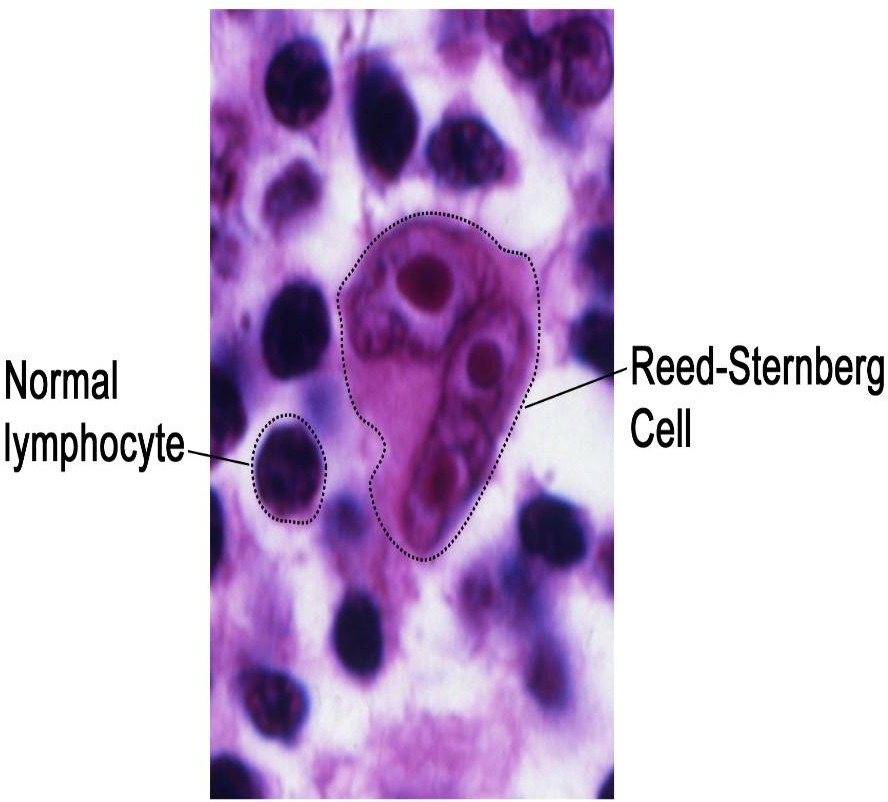 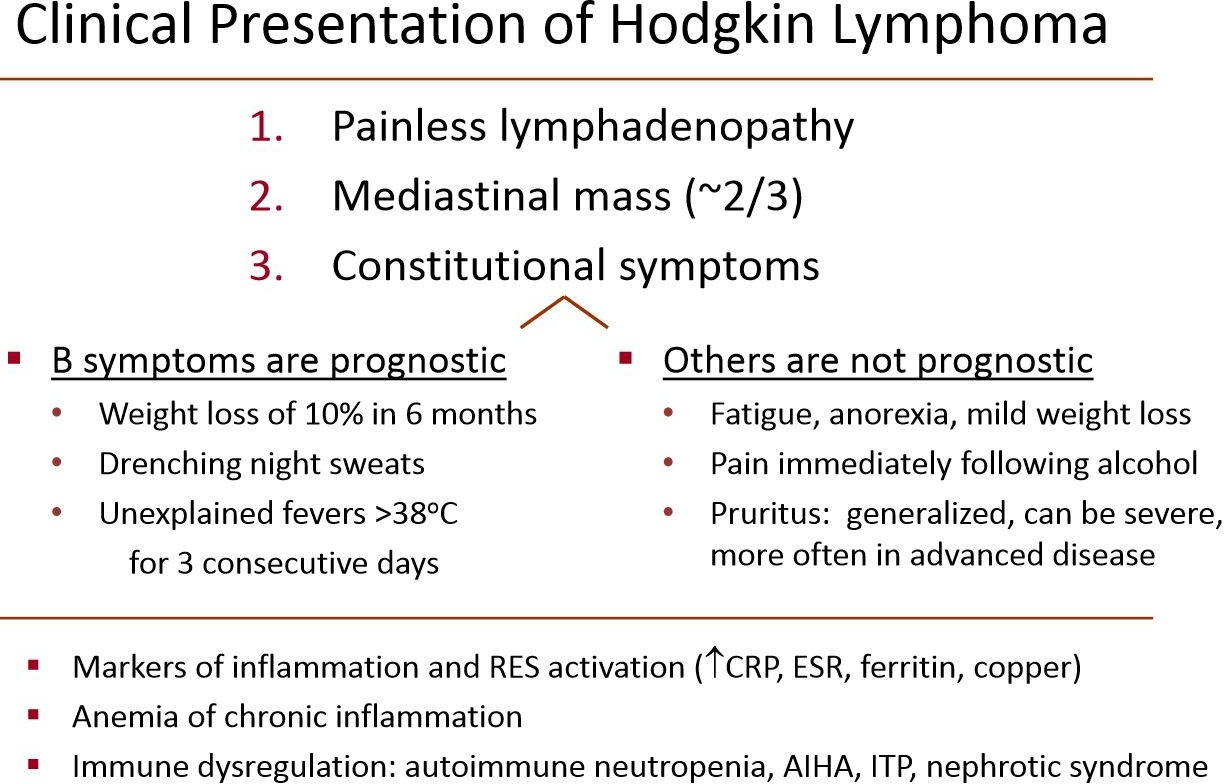 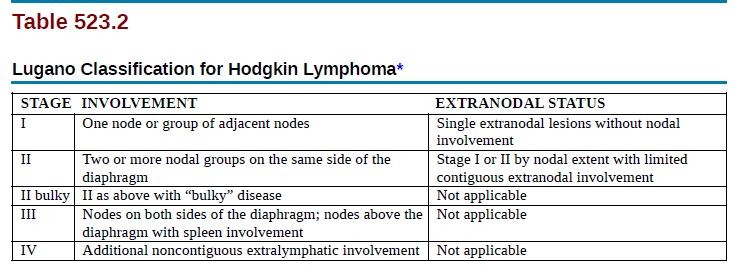 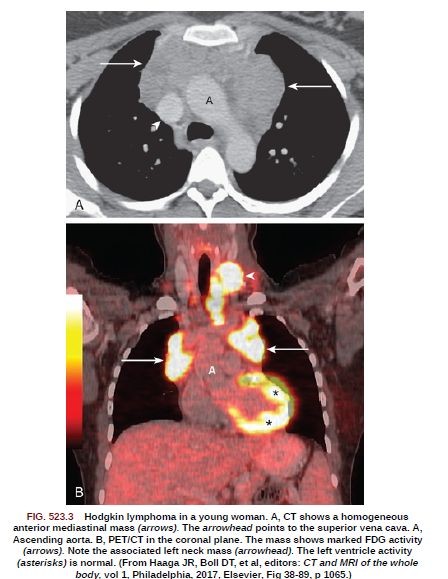 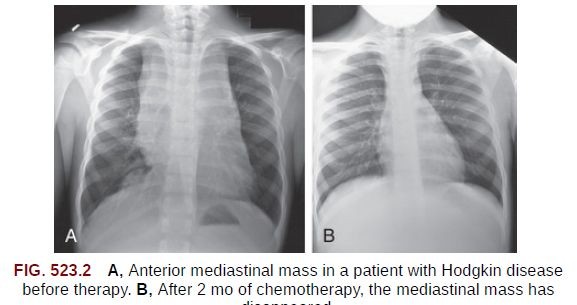 Non-Hodgkin Lymphoma
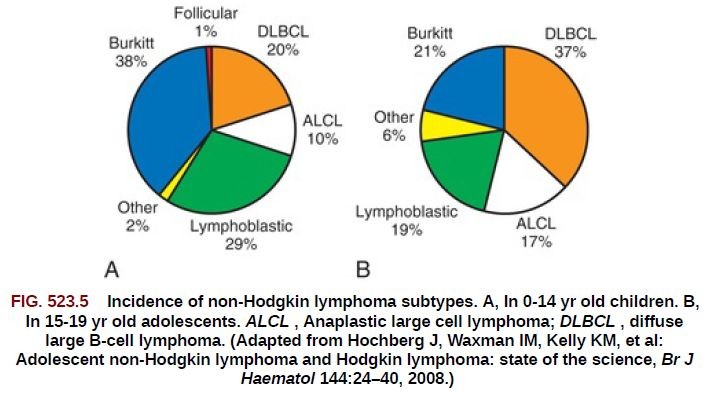 Clinical manifestation
Very high proliferation rate, early diagnosis and treatment matters.

High risk for tumor lysis syndrome (TLS).

Can invade CNS and Bone marrow

Mediastinal lymphadenopathy producing cough or shortness of breath.

B symptoms:
Fever >38° C for 3 consecutive days
drenching night sweats
unintentional weight loss of 10% or more within 6 months

Burkitt lymphoma may present with abdominal mass or jaw mass
Tumor lysis syndrome
Definition 

 potentially life-threatening oncologic emergency; resulting from the rapid destruction of tumor cells, which leads to a massive release of intracellular components; , e.g., potassium (K+), phosphate(PO43-), and uric acid, that can damage the kidneys  and cause renal failure
Etiology 

TLS most commonly occurs after initiating cytotoxic treatment in patients with hematologic malignancies (e.g., ALL, AML, or NHL).

Can also manifest unrelated to therapy in patients with a very high tumor burden
Pathophysiology

Tumor cell lysis → release of intracellular components (e.g., K+, PO43-, nucleic acids) into the bloodstream

↑ Nucleic acids → conversion to uric acid→ hyperuricemia→ urate nephropathy and risk of AKI 

Hyperphosphatemia: PO43- binds Ca2+ and forms calcium phosphate crystals that obstruct renal tubules → acute kidney injury

↓ Ca2+ secondary to PO43- binding → hypocalcemia → neuronal excitability → risk of seizures

Hyperkalemia: changes in resting membrane potential → risk of cardiac arrhythmias
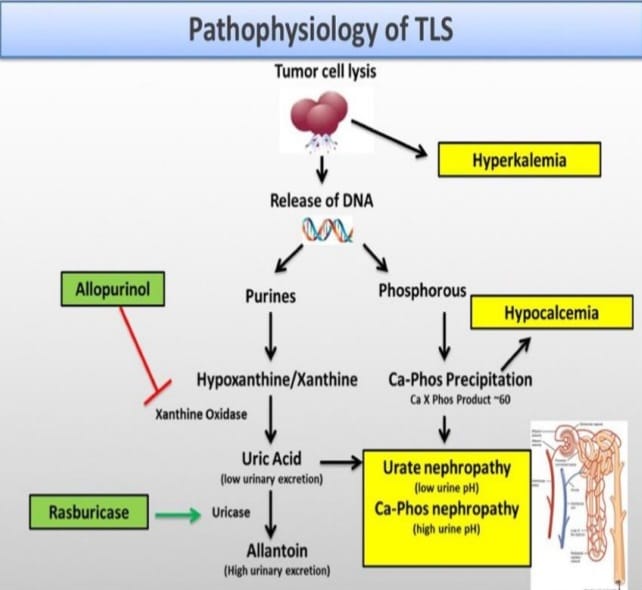 Clinical features 


Signs and symptoms are closely related to the degree of electrolyte
 abnormalities and AKI

Renal failure : e.g., edema, oliguria and decreased urine output
Hyperkalemia: e.g., cardiac arrhythmias, which can lead to palpitations and syncope 
Hypocalcemia: e.g., tetany, muscle cramps, seizures 
Nausea, vomiting and diarrhea
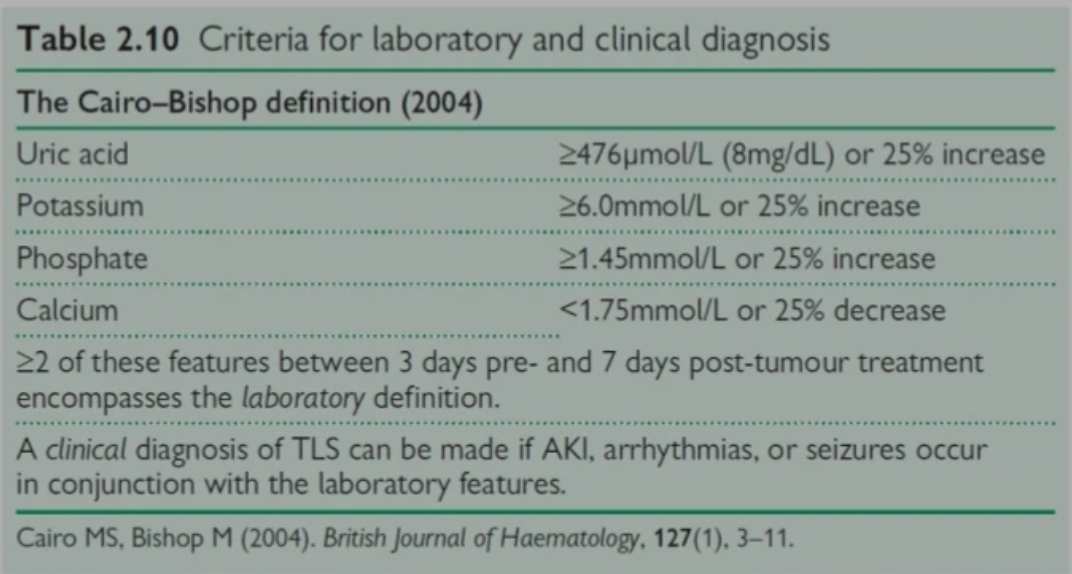 Treatment
Start with IV isotonic Fluids to correct electrolytes abnormalities 

Hyperkalemia : Cardiac monitoring and standard therapy for hyperkalemia IV insulin and dextrose 

Hyperphosphatemia  : hydration and possibly oral phosphate binders, e.g., sevelamer

Hypocalcemia  : Usually resolves with the management of hyperphosphatemia 

Hyperuricemia  : Can be managed with medications like allopurinol which decreases the production of uric acid or with rasburicase which breaks down uric acid to allantoin

If the level of potassium, phosphate or uric acid is too high, urgent hemodialysis might be needed

TLS can be prevented by taking certain measures before starting chemotherapy, such as aggressive intravenous hydration as well as medications to prevent hyperuricemia like allopurinol or rasburicase.
Central Nervous System  Tumors
An overall annual incidence of approximately 47 cases per 1 million children
<20	yrs	of	age.	The	incidence	of	CNS	tumors	is	highest	in	infants	and  children ≤5 yrs old (approximately 52 cases/1 million children).

The overall mortality among this group approaches 30%. Patients with CNS  tumors have the highest morbidity—primarily neurologic—of all children  with malignancies.

The treatment approach for these tumors is multimodal. Surgery with  complete resection, if feasible, is the foundation, with radiation therapy  and chemotherapy used according to the diagnosis, patient age, and other  factors.
CNS tumors are the most common solid tumors in children.

Most central nervous system (CNS) tumors in children are primary  tumors: low-grade astrocytomas or embryonic neoplasms  (medulloblastoma, ependymoma, germ cell tumor).

Most CNS tumors etiology is unknown.

certain inherited syndromes increase risk of CNS tumors including NF  (types 1 and 2), Li-Fraumeni syndrome, and von Hippel-Lindau  syndrome.
According to the site
Infratentorial
Supratentorial
Make up the majority of ped. brain tumor 
* Most common malignant : medalloblastoma (originate from embryoic stem cells)
Most common : craniopharyngioma (remenant of rathkes pouch of ant .pituitary gland)
The National Cancer Institute (NCI) Surveillance, Epidemiology, and  End Results (SEER) Program reported:

Infratentorial tumor location (43.2%).
Supratentorial region (40.9%).
Spinal cord (4.9%).
Multiple sites (11%).
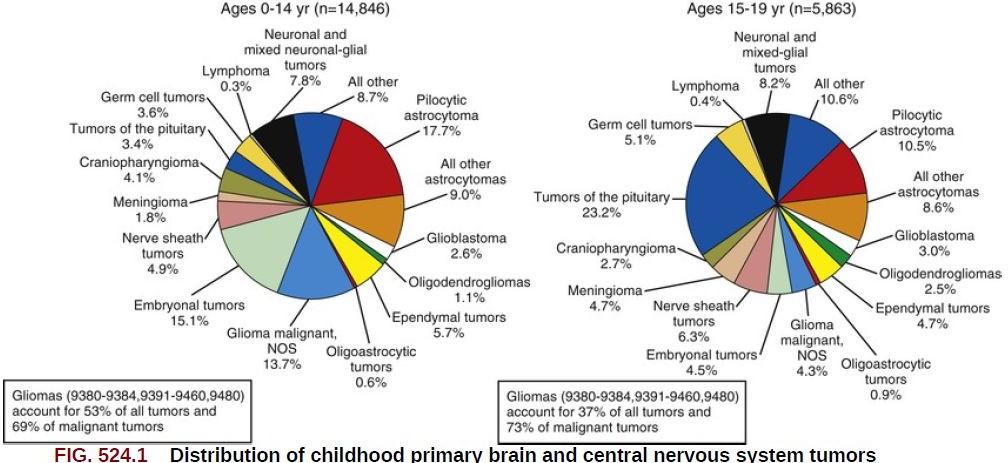 Signs and Symptoms:
General and nonlocalizing symptoms.

Increased intracranial pressure.

Localizing signs.
General and Nonlocalizing Symptoms
Headache
Vomiting
Behavioral changes (e.g. listlessness)
Developmental delay
Weight gain/loss
Others (e.g. endocrine or autonomic dysfunction, failure to thrive)
Increased Intracranial Pressure
Headache, irritability, lethargy and vomiting
Bulging fontanelle/separation of sutures
Papilledema
Parinaud syndrome, upward gaze palsy.
Others (e.g. anisocoria (unequal pupil size), ataxia, head tilt)
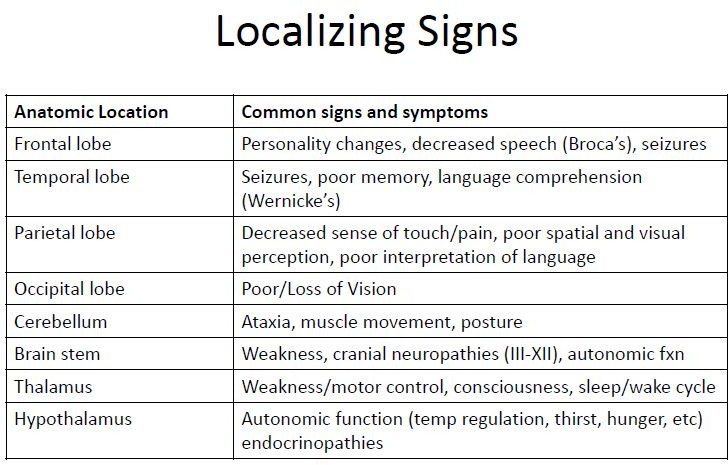 Laboratory/Imaging Studies
Magnetic resonance imaging (MRI) brain and spine is currently the  examination of choice
CSF histologic testing is essential to determine the presence of  metastatic disease
LP is contraindicated in presence of increased ICP
Differential Diagnosis
The differential diagnosis of a CNS mass lesion :
Malignant tumor.
Benign tumor.
AV malformation, aneurysm.
Brain abscess.
Intracranial hemorrhage.
Pseudotumor cerebri.
Vasculitis.
Metastatic tumor.
Treatment
Depends	on	the	tumor	type,	histopathology,	location,	size,	and  associated symptoms.
High-dose	dexamethasone	often	is	administered	immediately	to  reduce tumor-associated edema.
Surgical complete excision, or maximal debulking.
Radiation therapy often is combined with chemotherapy.
The	5-year	overall	survival	rate	associated	with	all	childhood	CNS  tumors is approximately 50% to 60%.
Retinoblastoma
Rare childhood tumor affecting the retina
Most present by the age of 5 years.
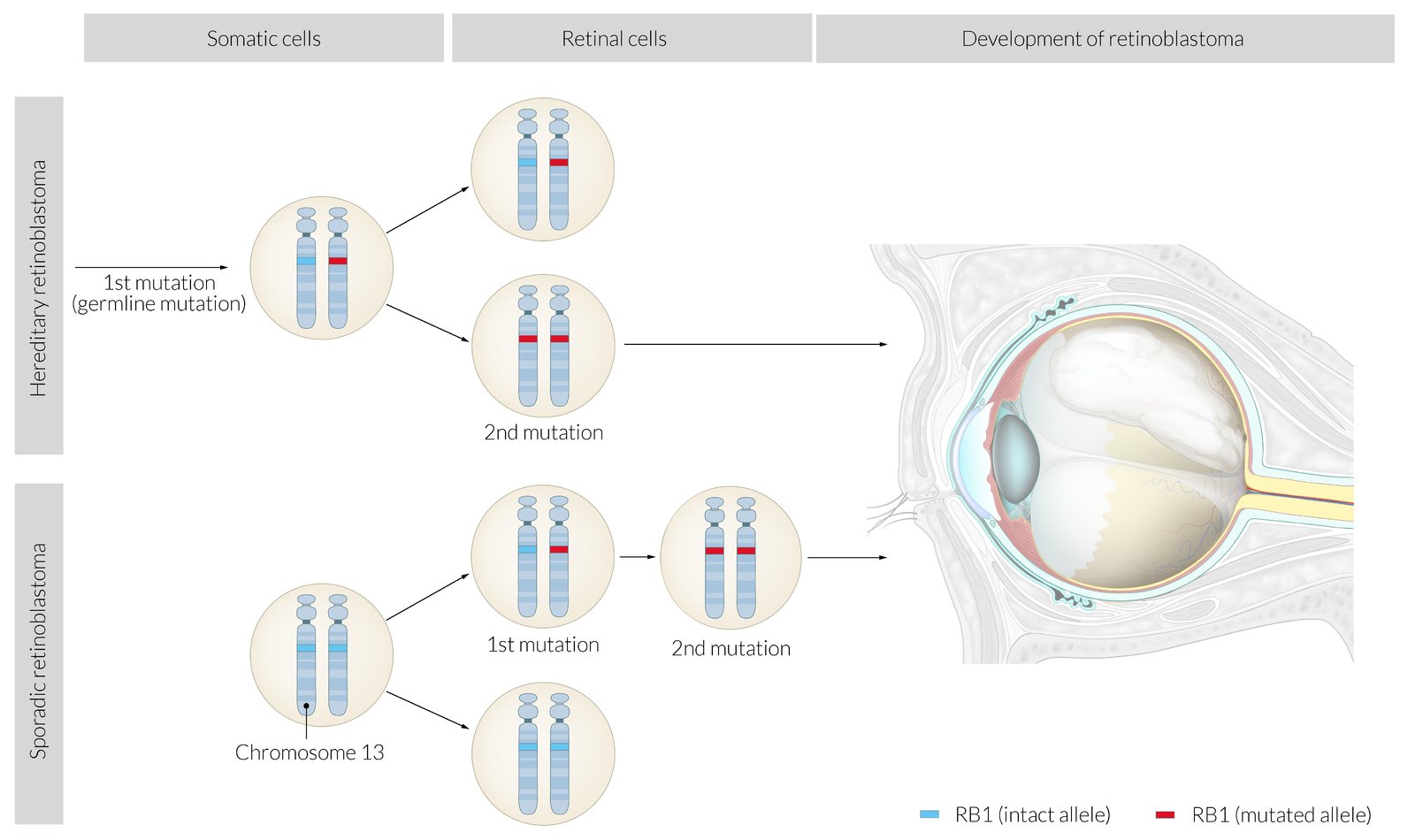 2 major forms:

hereditary, 25% of patients, usually bilateral and multifocal and is due to  germline mutations in the RB1(retinoblastoma gene ). Median age of presentation is around 15  months.

Non-hereditary form: majority of cases, unilateral or unifocal and is due to  mutations in RB1 gene in somatic cells. Median age of presentation is about  30 months.
Diagnosis
examination under anesthesia of the retina for direct  visualization of the tumors and evaluation of intraocular pressure in  addition to ocular ultrasound, orbit and brain MRI, bone scan and  bone marrow studies ( evaluate for metastasis).
Clinical features
Leukocoria :Most common presenting feature 
Strabismus 
A painful, red eye 
Loss of vision 
Retinal detachment (later stages)
Rarely: orbital cellulitis, nystagmus, proptosis
CT scan should be avoided because of the risk of radiation-induced tumors in patients with Rb1 mutation!!!!!!
 Biopsies of retinoblastomas are contraindicated because of the risk of tumor seeding!!!!!
Most common metastatic sites: bone, bone marrow, liver and CNS.
Treatment: Surgical excision, chemotherapy , radiation and laser  photocoagulation are all used modalities for this type of tumor.
leukocoria
white fundal reflex instead of the usual red
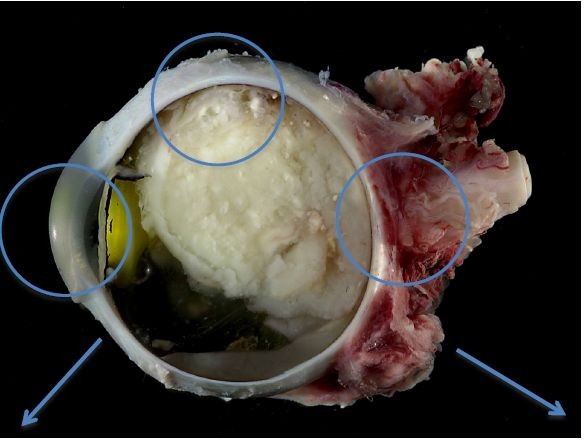 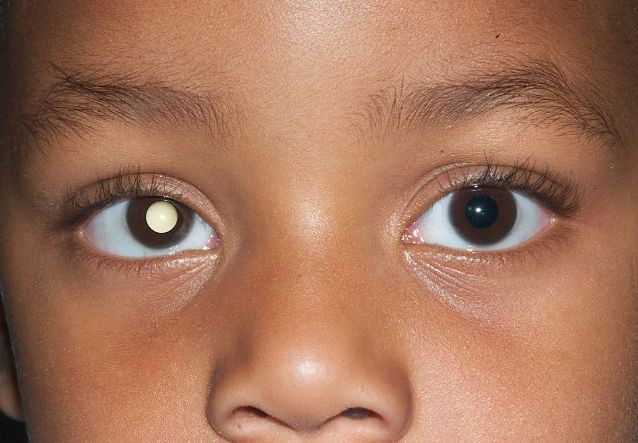 The median age is 22 month^^ 5 or younger ^^
Neuroblastoma
Its an embryonal malignancy
is a malignant neuroendocrine tumor of the sympathetic nervous system that originates from neural crest cells potentially secretes catecholamines, and is usually found in the adrenal glands or sympathetic ganglia..
most common childhood malignancy
leukemias
brain and other CNS tumors
lymphomas
neuroblastoma
kidney tumors
malignant bone tumors
# fourth most common childhood malignancy.
Is the most common extracranial solid tumor of childhood (8-10%).
The most common malignancy in infancy.
Given its origin, neuroblastoma can occur in any aggregation of sympathetic nervous tissue, including the adrenal glands, the sympathetic chain, and the paraganglia (e.g., the carotid body).
but the  classical presentation is an abdominal suprarenal mass.
- Adrenal glands (45%)
Retroperitoneal sympathetic ganglia (25%)
Paravertebral ganglia of chest	(15%)
Neck (5%)
-	Pelvic sympathetic (5%)
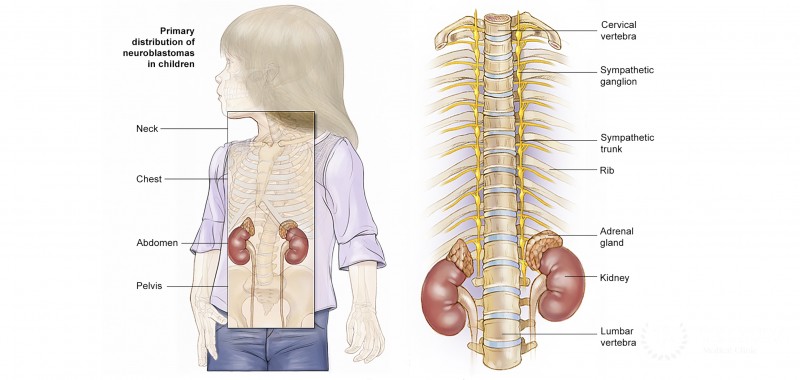 Clinical featuresThe clinical presentation is mainly determined by the site of the primary tumor, if it secretes catecholamines, and whether it has metastasized.
General symptoms
Failure to thrive or weight loss
Fever
Nausea, vomiting, loss of appetite
Hypertension
Localized symptoms
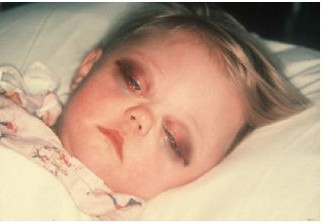 Paraneoplastic effects: 
vasoactive intestinal peptide secreting tumors and opsoclonus myoclonus syndrome.
Laboratory/Imaging Studies
CBC
X-ray: Calcification within abdominal
urinary catecholamines:	About 90% of neuroblastomas produce  catecholamines (Vanillylmandelic acid; Homovanillic acid)
A computed tomography (CT) scan of the chest, abdomen, and pelvis;
Metaiodobenzylguanidine “MIBG” scan;
Bilateral bone marrow aspiration and biopsies;
Definitive diagnosis of neuroblastoma requires tissue biopsy
The mass often contains calcification and hemorrhage that can be  appreciated on plain radiography or CT.
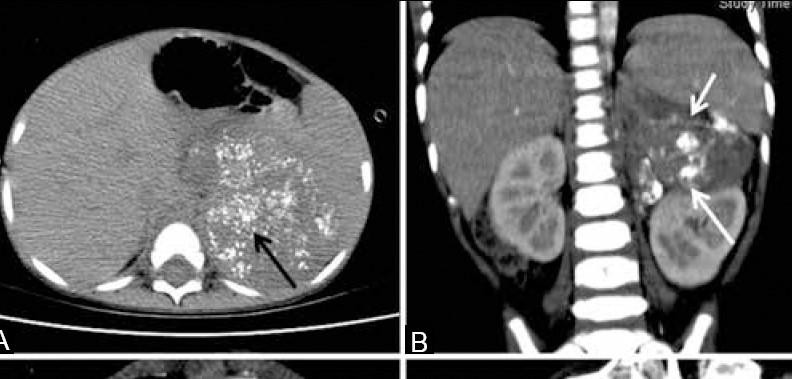 a left supra-renal mass with typical stippled calcifications (arrow in A) and a mass with calcifications (arrow  in B) displacing the left kidney inferiorly.
Treatment is determined mainly by patient age at the time of diagnosis, clinical stage,
. 
Spontaneous remission may occur even in cases of metastatic disease.
Wilms Tumor
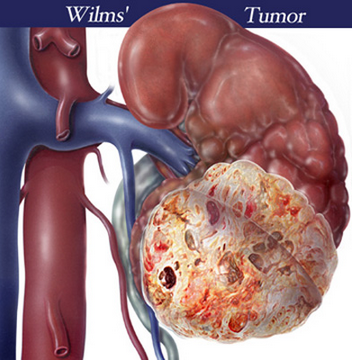 Whats the wilims tumor? 
Wilms tumor also known as nephroblastoma , is the most common primary  malignant renal tumor of childhood.

It	is	the	second most common malignant abdominal	tumor in childhood  after neuroblastoma.

The mean age at diagnosis is 3 to 3.5 years of age.Most are unilateral,up to 10% can be bilateral.
 Median age of unilateral wilms ? 44 months
 Median age of bilateral wilms ? 31 months
Whats the Pathology of wilims tumor ?
Wilm’s tumor is thought to arise from primative metanephric blastema
,the precursor of normal kidney Whats the direct cause of it ? The exact etiology remains unknown ,but it’s associated with several  genetic mutations and syndromes
Wilms tumors in syndroms ?
WAGR syndrome : due to WT1 Gene deletion on chr11

Consisting of 
Wilm’s tumor, Aniridia,Genitourinary anomalies and  Mental Retardation 

Wilms tumor develops
 in 50% of patients with 
WAGR 
.
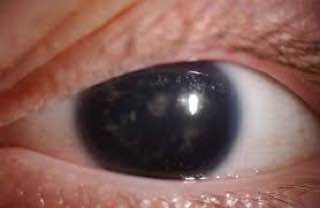 Beckwith –wiedemann syndrome : mutation of WT2 gene mutations in short arm of chromosome11, that leads to overactivity of the IGF-2 gene (growth factor)

“presented with hyperinsulism, neonatal somatic gigantism, macrosomia, macroglossia, omphalocele,visceromegaly, and earlobe creases,hemihyperplasia
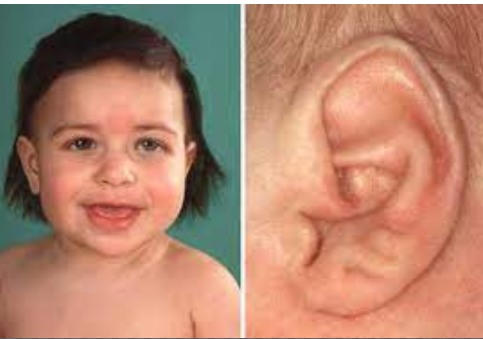 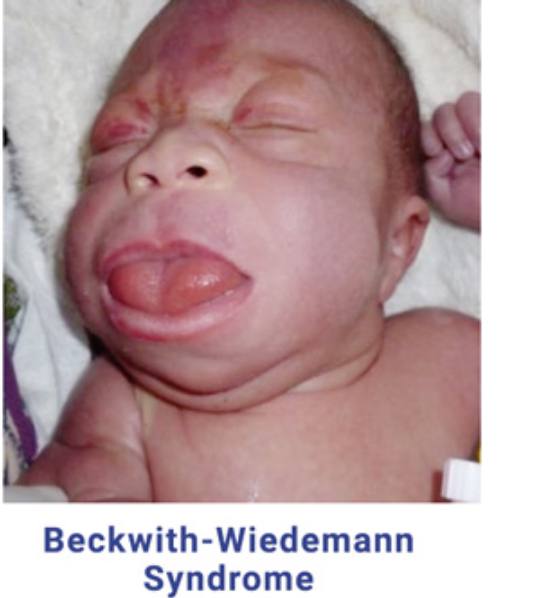 DENYS DRASH  1- diffuse mesangial sclerosis2- wilms tumor 3- male pseudohermaphroditism
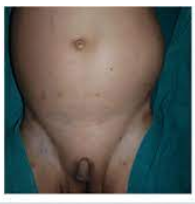 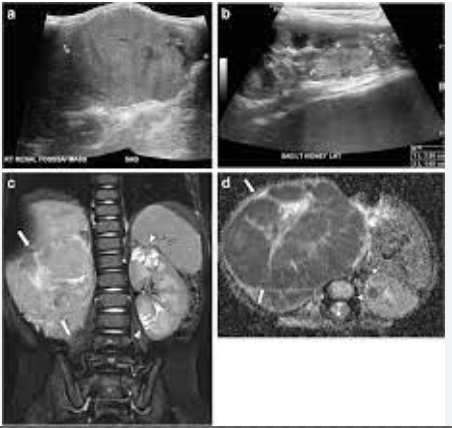 Clincal features:Palpable abdominal mass,smooth,non tender, unilateral ,Not cross midlineOther associated symptoms: abdominal pain (20-40%), fever, hypertension,  and hematuria
Most common presentation is	abdominal mass that is discovered by the  parents.(incidentally)
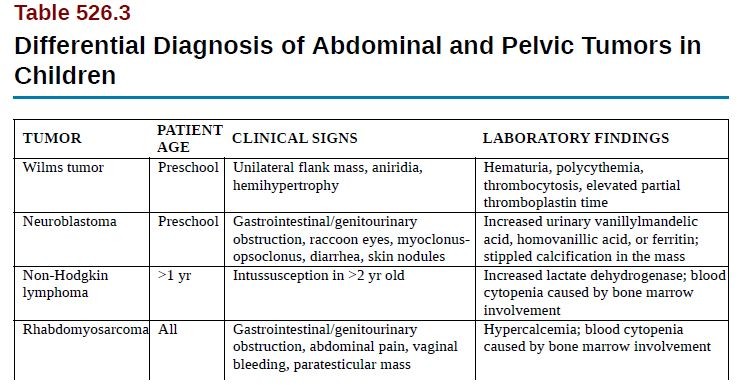 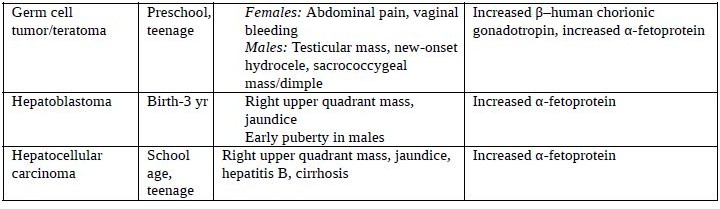 Diagnosis :History: pre-existing conditions, family hx of cancer or congenital defectsPhysical examination:Bp,weight,height,presence of Abd masses,congenital  anomaliesInvestigation: U/S , Ct or MRI ,Brain imaging and BiobsyCBC ,platelet count , urine analysis,KFT,LFT,serum electrolytes
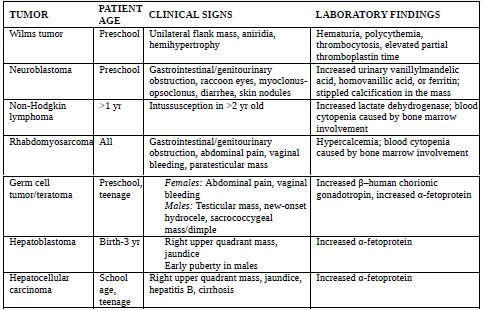 Wilms tumor
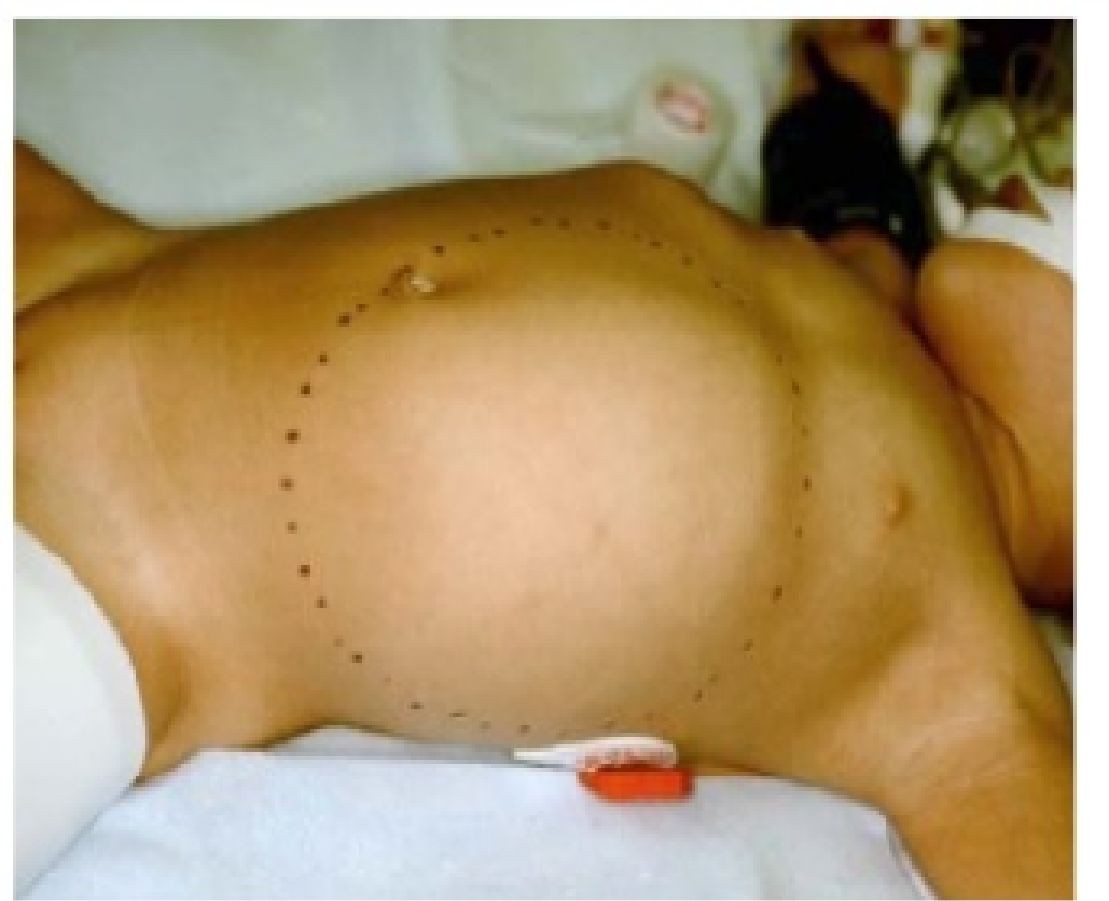 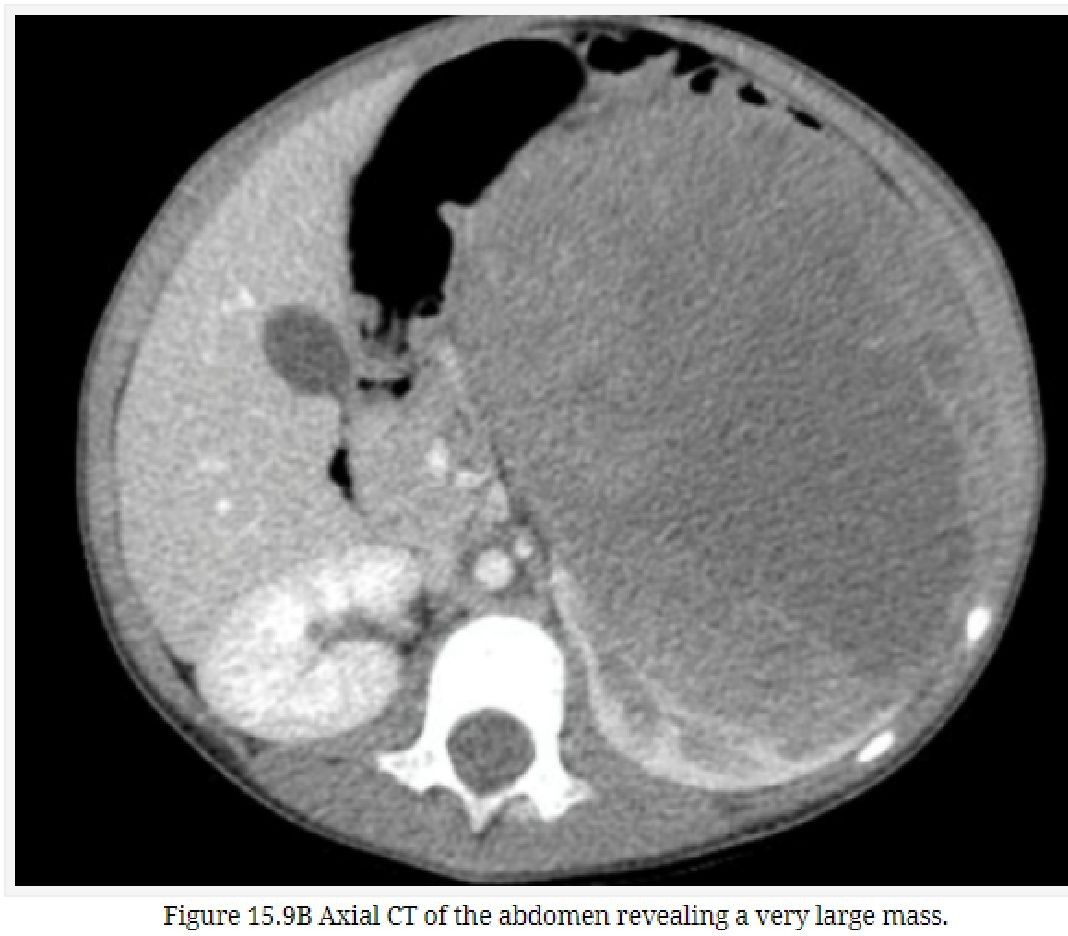 imaging → On US ;focal areas of necrosis or hemorrhage imaging modality the  and hydronephrosis (due to obstruction of renal pelvis ). → On US with Doppler ; it will evaluate the collecting system, and demonstrate tumor thrombi in the renal veins and IVC → On CT SCAN ; the extent of the disease, integrity of the contralateral kidney, and metastasis Chest CT to screen for pulmonary metastasis CT best to be performed before surgery. → On MRI ; Not routinely used. MRI may be helpful in defining an extensive tumor thrombus that extends up to the level of the hepatic veins, or even into the right atrium, and to distinguish Wilms tumor from nephrogenic rests .
CT is useful to define  the extent of disease,  Integrity of contralateral  kidney and metastasis
Chest CT to screen for  pulmonary metastasie
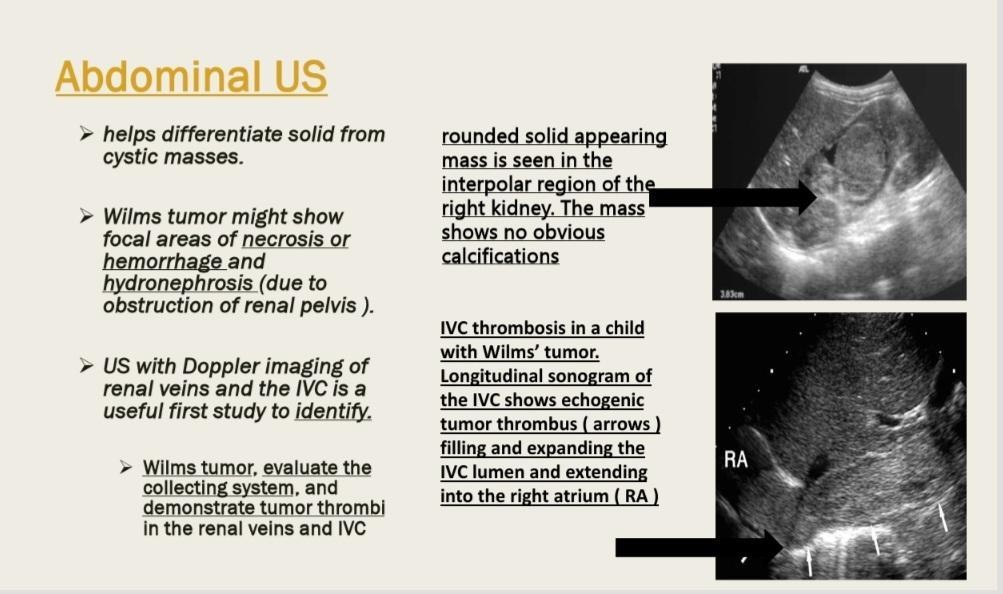 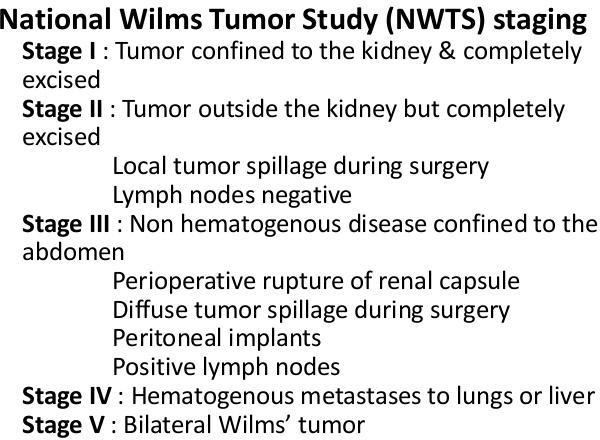 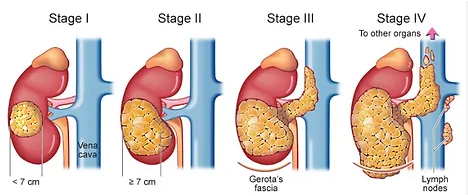 Treatment:
ITS DEPENDED ON STAGE 

Neoadjuvant chemotherapy followed by Nephrectomy then  adjuvant chemotherapy
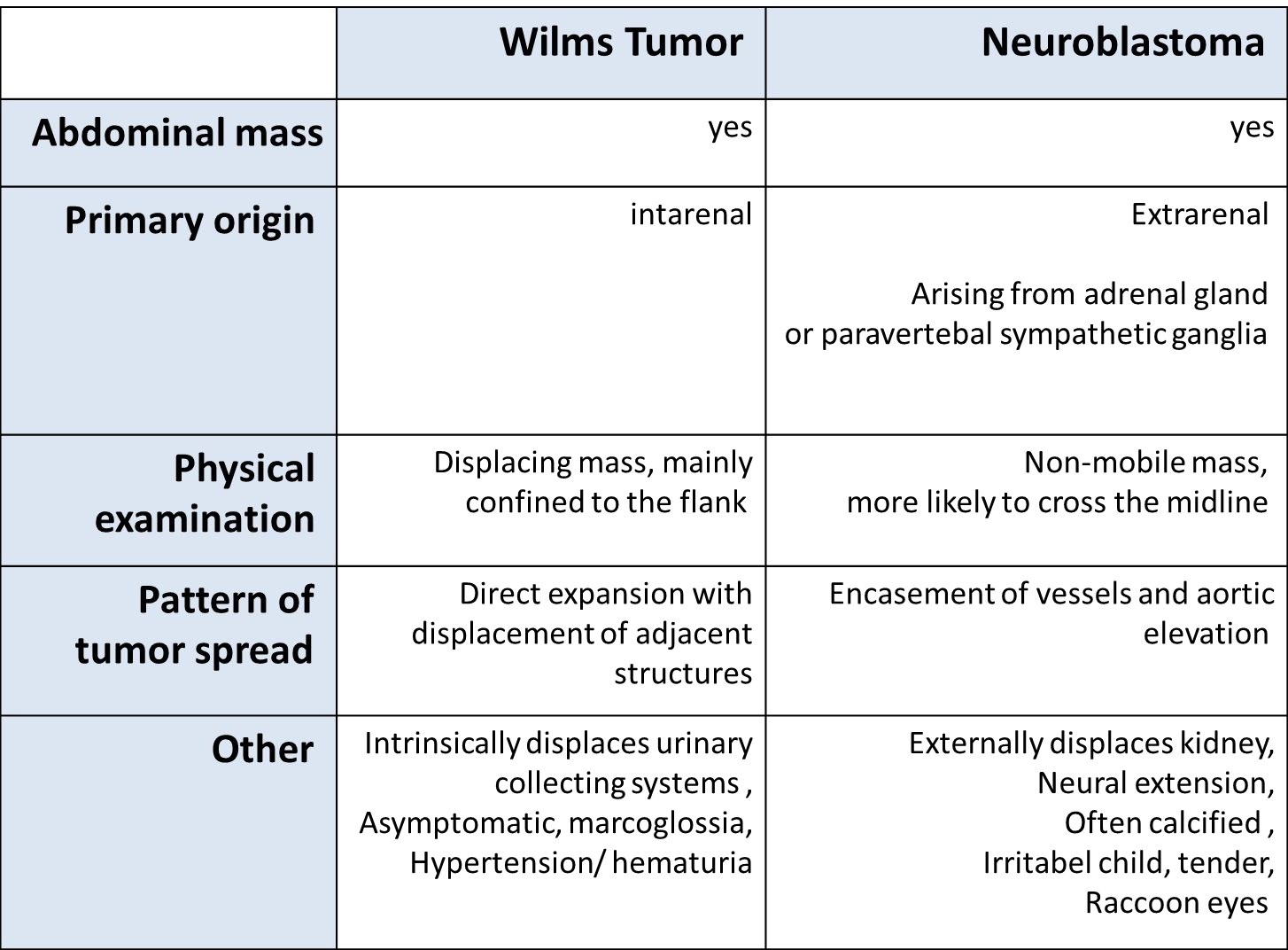 Sarcomas
Two types: soft tissue sarcomas and bone cancers.

Rhabdomyosarcoma, the most common soft tissue sarcoma in  children.

Osteosarcoma often is located at the epiphysis or metaphysis.

Ewing sarcoma	is located at the diaphysis, the femur and pelvis are  the most common sites.
Osteosarcoma
Can occur de novo or as a long-term side effect to radiation therapy.
It can be part of Li-Fraumeni syndrome ( Tp53 mutation).
Classical clinical presentation: pain and a mass at the site of the  primary tumor.
Typically involves the metaphysis of long bones.
Most common sites are the distal femur followed by the proximal  tibia followed by proximal humerus.
Can spread in skip lesions pattern or through hematogenous spread  to the lung and other bone locations.
Osteosarcoma
Diagnostic work up: plain X ray ( osteoblastic , osteolytic or a mixture)  Classical X ray findings include a Codman triangle caused by elevation  of the periosteum and a sunburst pattern due to extension of the  tumor through the periosteum.

Chest CT scan is done to rule out pulmonary metastasis in addition to  a biopsy.

Treatment relies on surgery and chemotherapy administration.  Radiation is not part of treating osteosarcoma.
Ewing sarcoma
Primitive neuroectodermal tumor PNET family.
Tends to affect the axial skeleton more often than OS.
Most common location: pelvis. Other locations: femur and ribs.
Can present with systemic symptoms as fever and weight loss.
Metastasis can affect the lungs, bone and bone marrow.
Work up includes bilateral bone marrow biopsies ( marrow mets).
Plain X ray finding described is the onion skin appearance, but  Codman triangles and sunburst patterns can be seen too.
Treatment: surgery, chemotherapy and radiation.
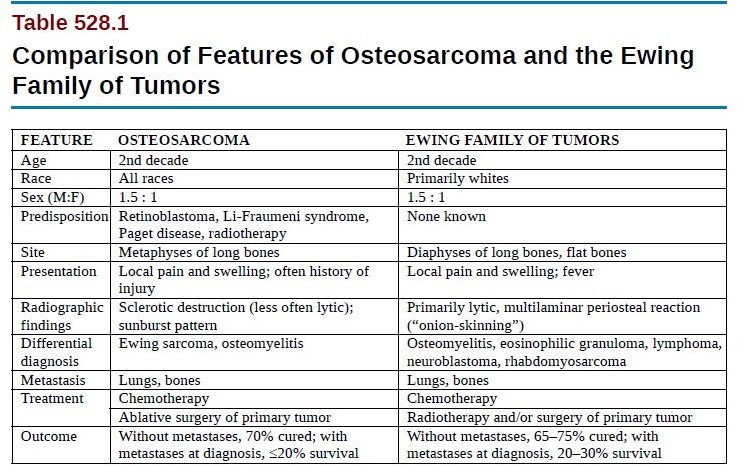 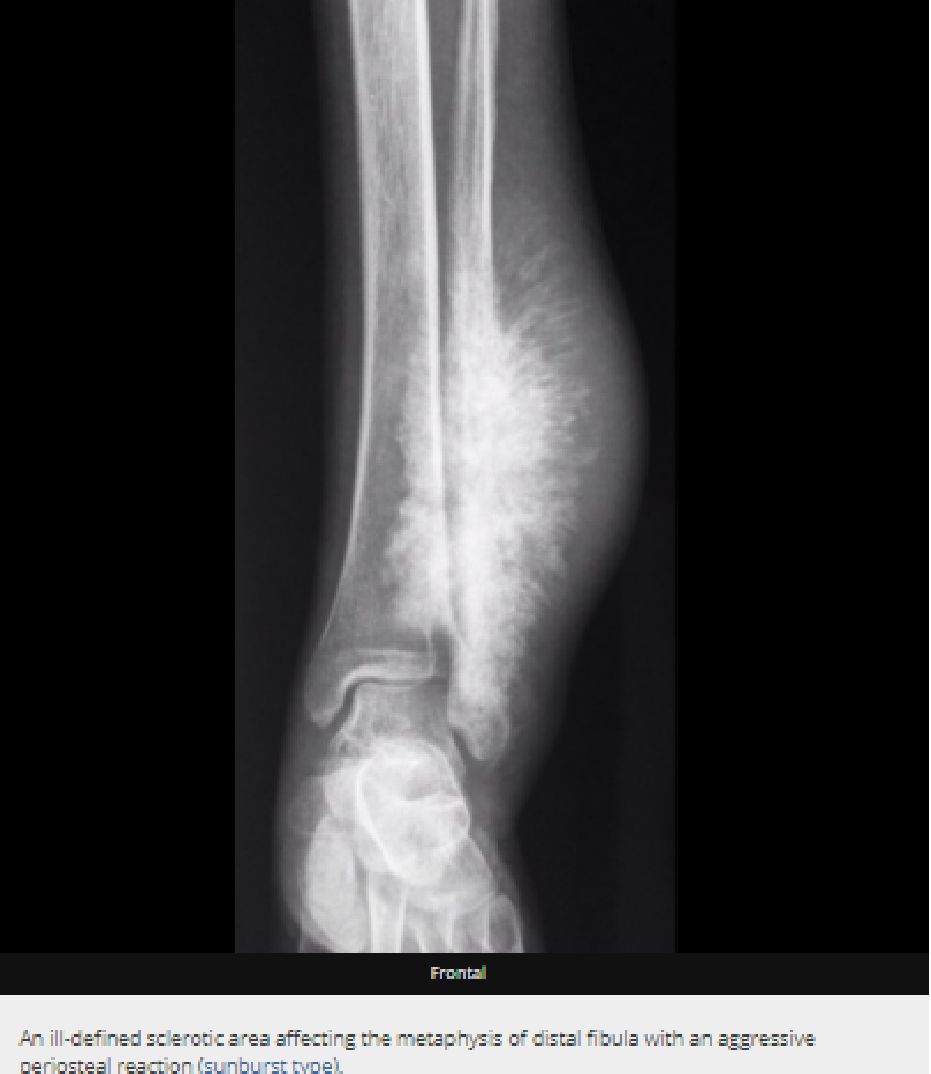 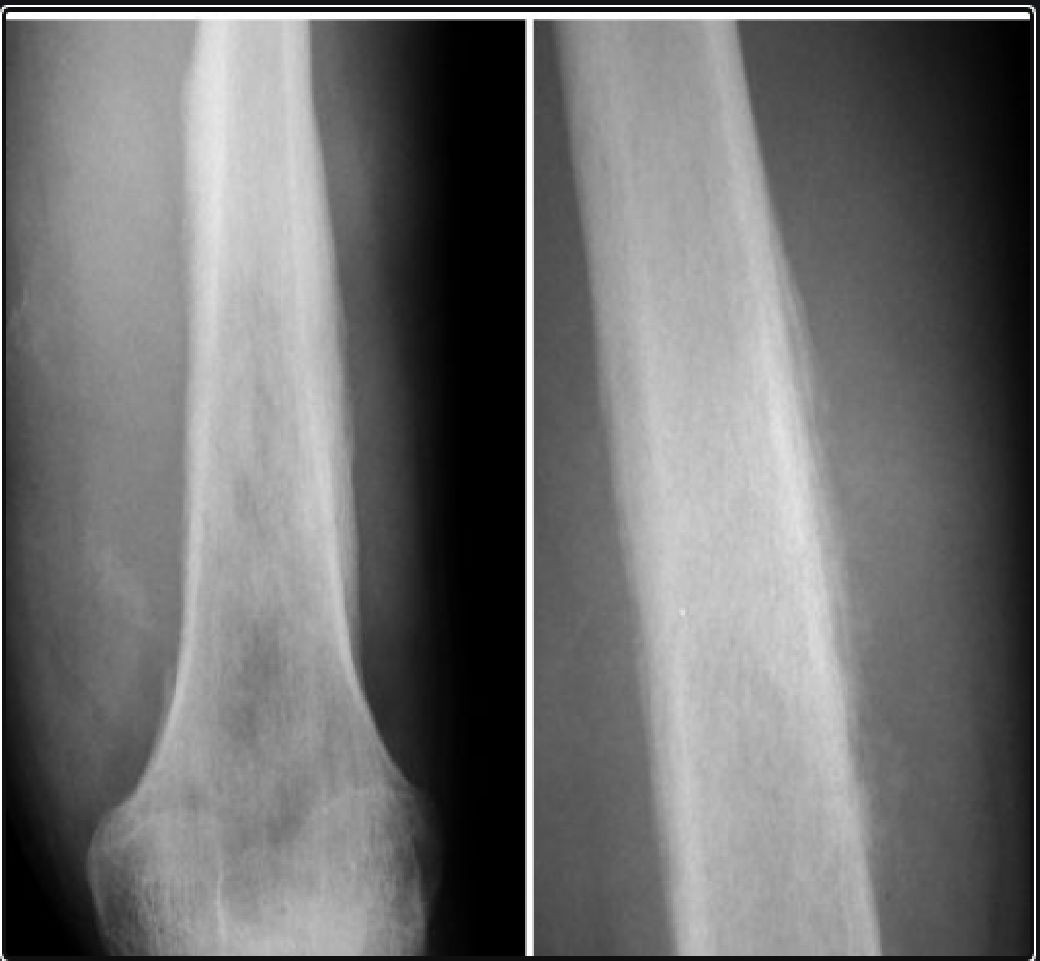 Ewing sarcoma onion skin
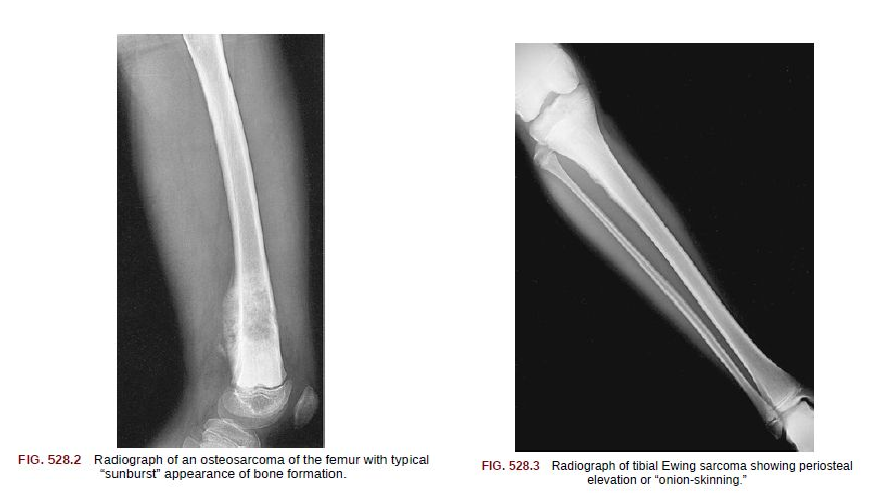 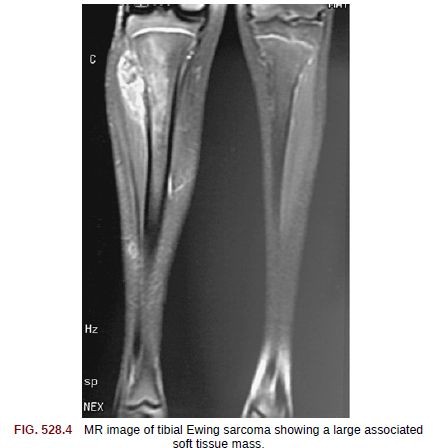